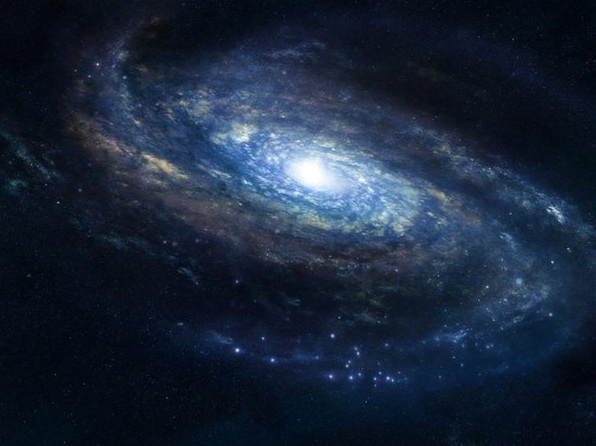 Виртуальный Телемост
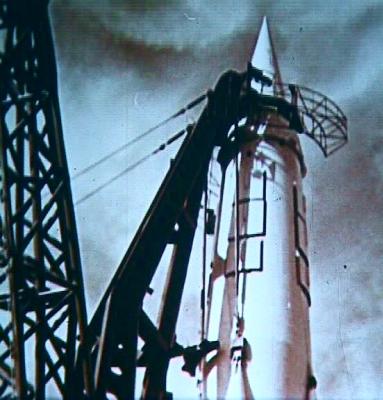 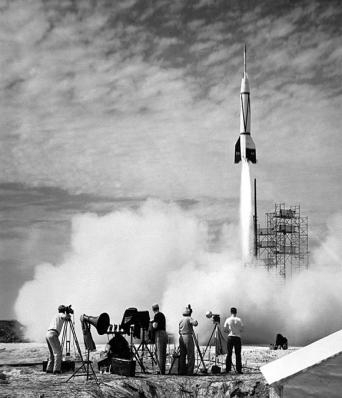 Байконур  - Канаверал
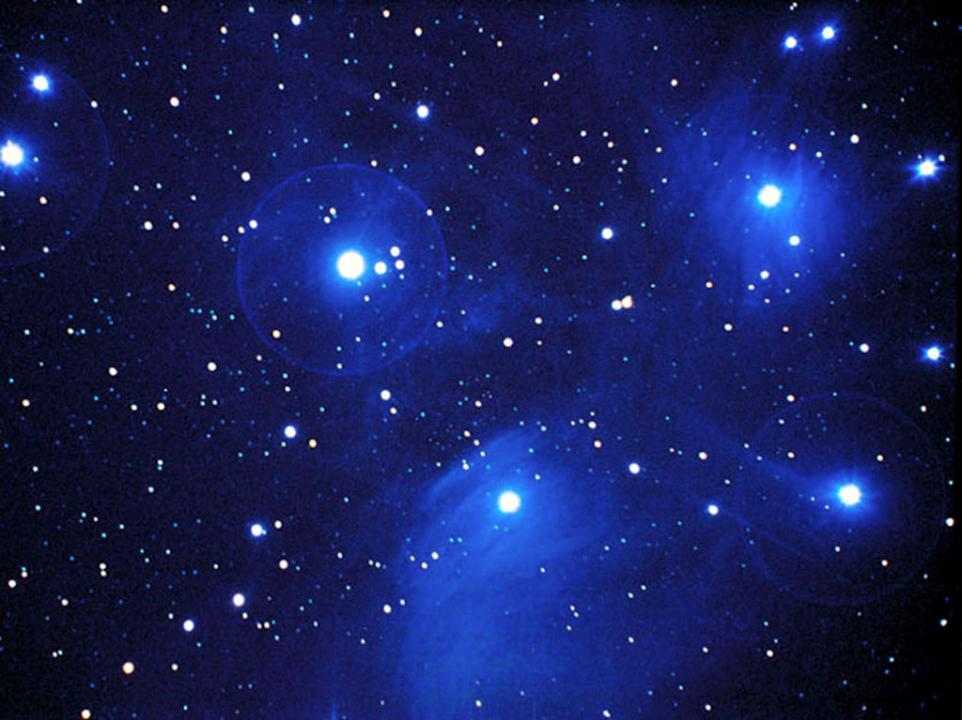 Первые шаги...Спутники
СССР






США
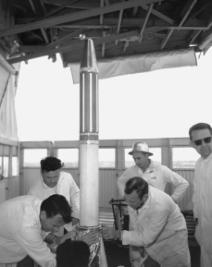 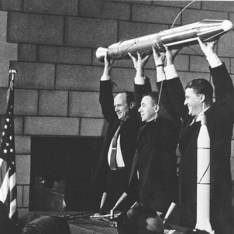 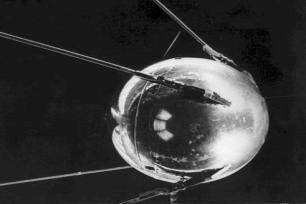 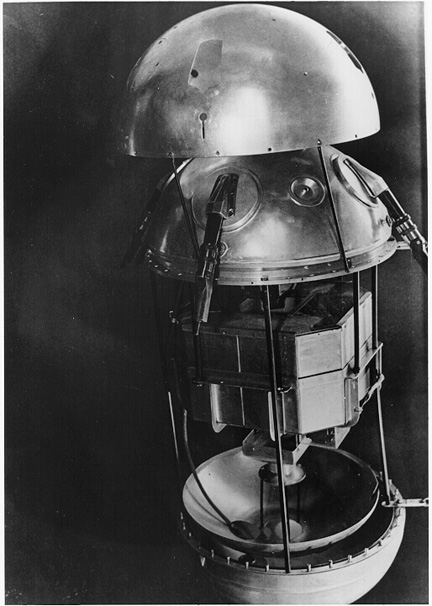 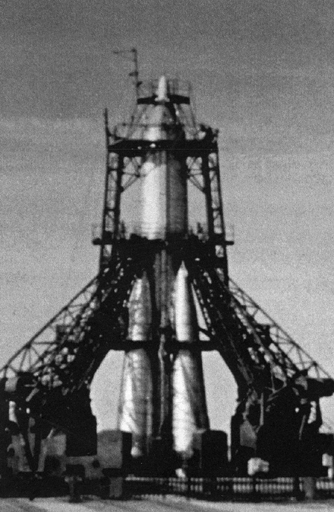 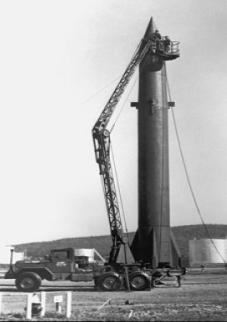 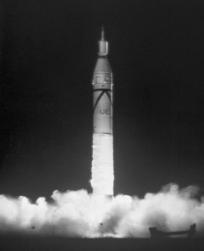 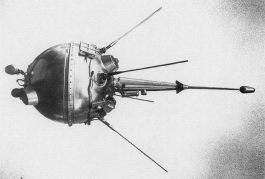 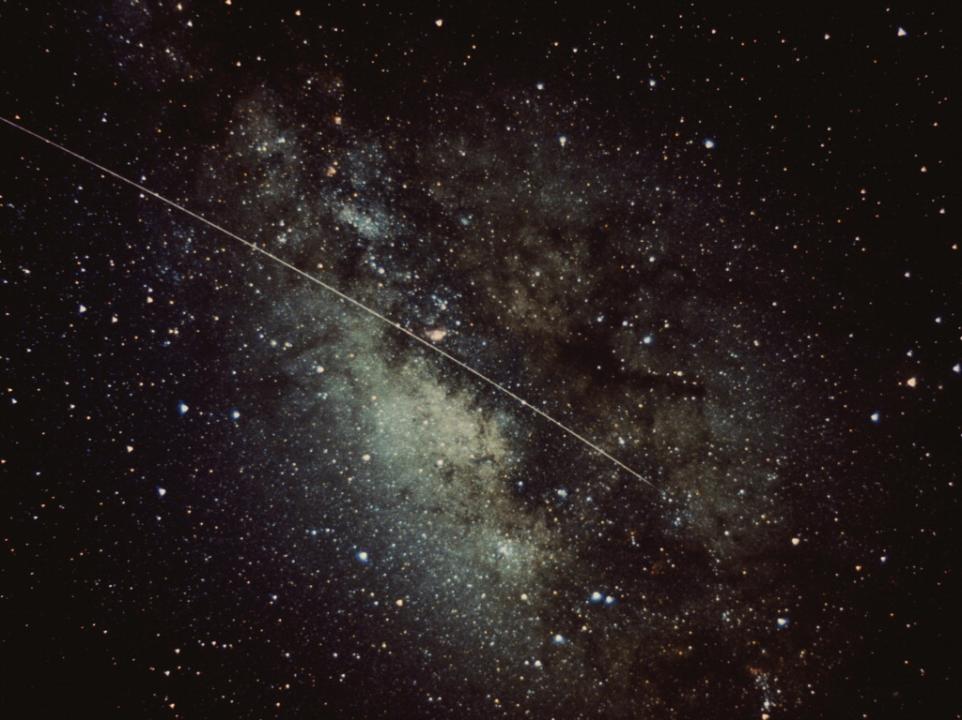 Первый космонавт
СССР
 Юрий Гагарин







США 
Алан Шепард
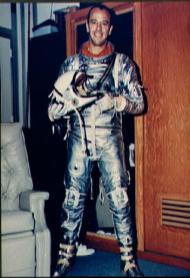 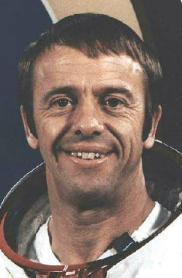 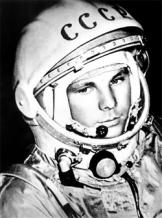 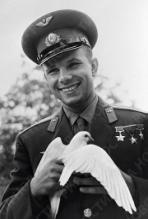 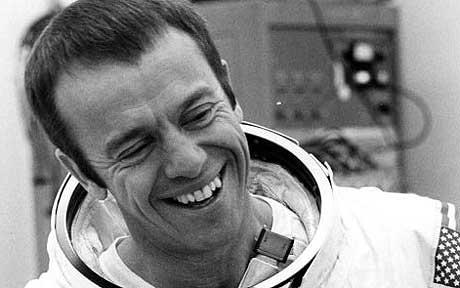 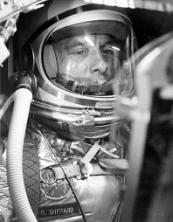 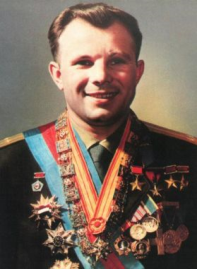 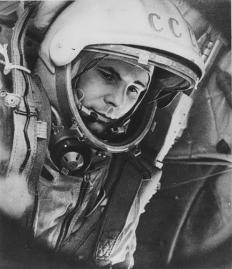 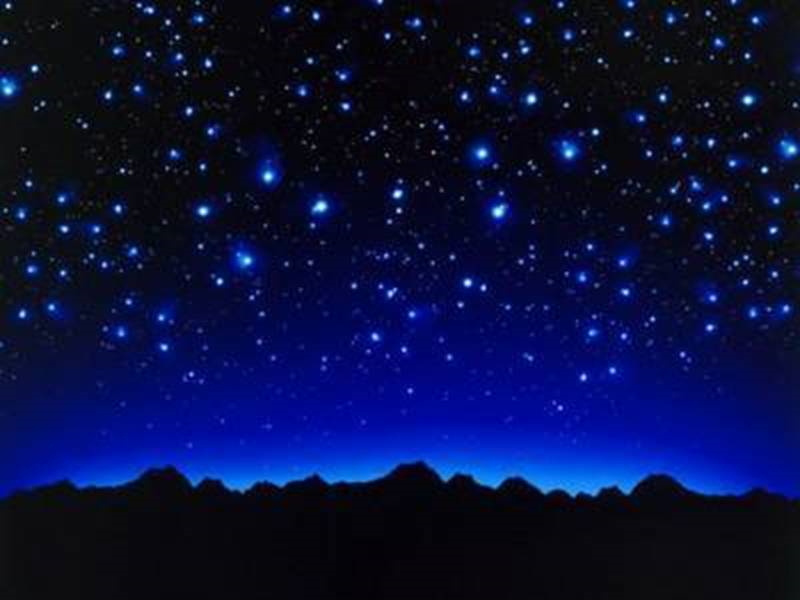 Первая женщина - космонавт -- Валентина Терешкова
СССР
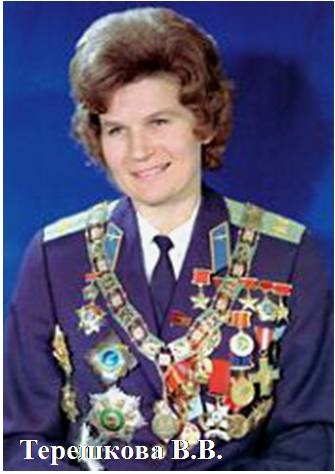 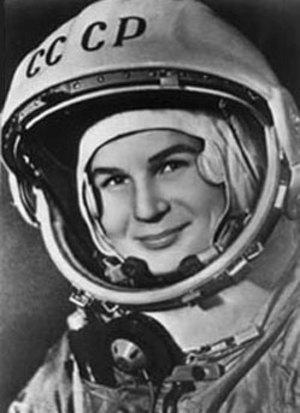 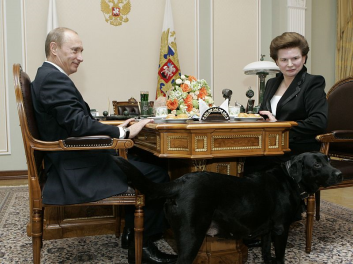 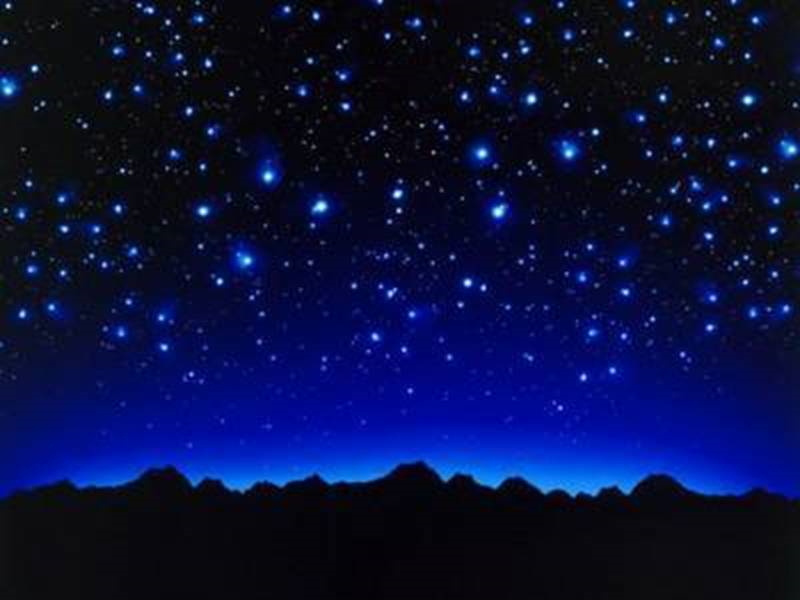 Алексей Леонов
СССР
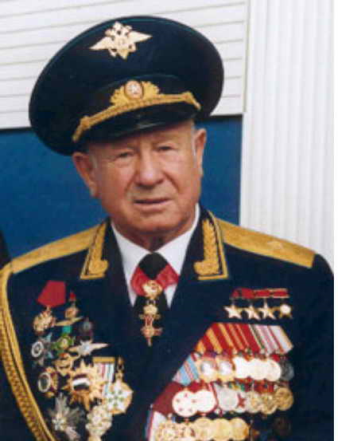 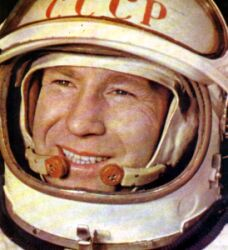 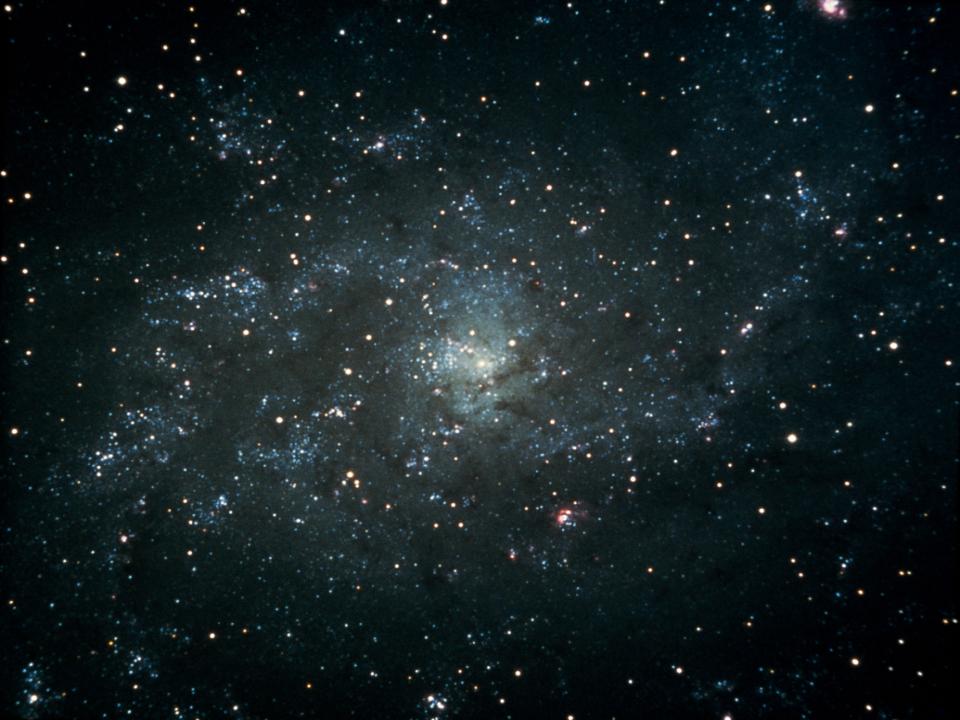 Мировое сотрудничество в космосе
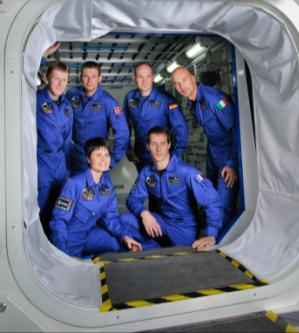 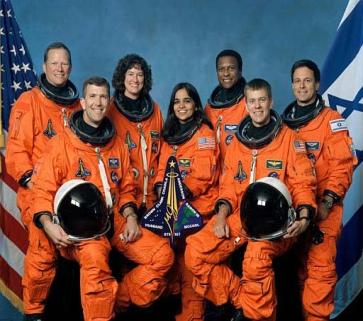 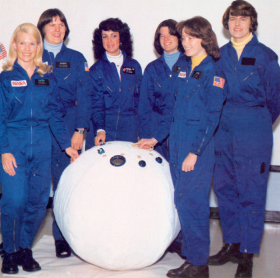 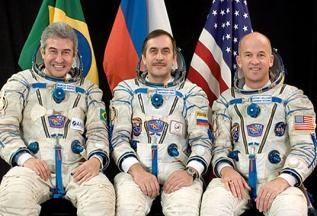 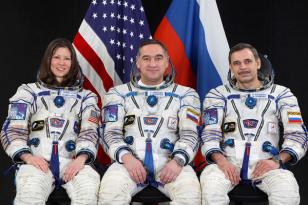 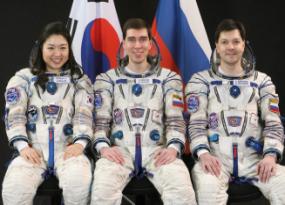